ỦY BAN NHÂN DÂN QUẬN TÂN BÌNH
TRƯỜNG MẦM NON 4
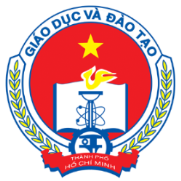 CHUYÊN ĐỀHỖ TRỢ CHA MẸ CHUẨN BỊ CHO TRẺ 5 TUỔI SẴN SÀNG VÀO LỚP MỘTTân Bình, ngày 29 tháng 01 năm 2021
I. Mục tiêu
- Nhận thức được vai trò và nhu cầu của cha mẹ trong việc chuẩn bị cho trẻ 5 tuổi sẵn sàng vào lớp 1.
Xác định được nội dung và cách thức hỗ trợ cha mẹ chuẩn bị cho trẻ 5 tuổi sẵn sàng vào lớp 1.
- Phối hợp với đồng nghiệp, cha mẹ trẻ em và các lực lượng xã hội ở địa phương chuẩn bị cho trẻ vào lớp 1
.
Tích cực tìm tòi, sáng tạo trong quá trình hỗ trợ trẻ chuẩn bị vào lớp 1.
 Tôn trọng cha mẹ của trẻ và khả năng của họ trong hỗ trợ trẻ 5 tuổi sẵn sàng vào lớp 1.
II. Nội dung
1/ Sự cần thiết:
Trẻ chuyển từ hoạt động chủ đạo là vui chơi ở mẫu giáo sang hoạt động học tập ở tiểu học.
Nếu không chuẩn bị tốt, trẻ có cảm giác hẫng hụt, được biểu hiện qua các hành vi
Trẻ không thích đi học, tìm lý do trì hoãn việc đi học hoặc khóc lóc khi đi học.
Trẻ sợ phải tập viết, thường kêu mỏi tay, đau tay khi viết
Trẻ ngủ không yên giấc, hay giật mình
Trẻ sợ phải đi vệ sinh ở trường,…
2. Nội dung chuẩn bị cho trẻ 5 tuổi sẵn sàng vào lớp 1
Xác định mục tiêu:
 Giúp trẻ không bị hụt hẫng, có tâm thế sẵn sàng đi học.
 Giúp giáo viên mầm non và tiểu học duy trì, kế thừa các nội dung, phương pháp dạy học.
 Luôn cởi mở và vui vẻ với trẻ.
 Luôn thấu hiểu, nắm bắt được nhu cầu cá nhân của trẻ.
 Tạo được niềm tin yêu ở trẻ bằng tất cả tâm huyết của mình.
 Kiên nhẫn và có khả năng quản lí cảm xúc tốt.
Nội dung
Trẻ sẵn sàng( chuẩn bị khả năng học tập, , quy tắc ứng xử, sự tự tin, tự lập, sức khỏe...)
 Nhà trường sẵn sàng( môi trường học tập thân thiện, hồ sơ cá nhân trẻ, giáo viên gần gũi thân thiện, phương pháp phù hợp, am hiểu những quy định pháp luật).
 Gia đình sẵn sàng( thái độ của cha mẹ, , sự cam kết cho con đi học đúng độ tuổi, khuyến khích con đi học đầy đủ, đúng giờ, chuẩn bị không gian, đồ dùng học tập cho trẻ, lắng nghe con chia sẻ)
3. Vai trò của cha mẹ trong chuẩn bị cho trẻ 5 tuổi sẵn sàng vào lớp một.
Cụ thể:
Cung cấp kiến thức cần thiết: trò chuyện với trẻ về môi trường xung quanh, về trường tiểu học.
Tập cho trẻ có thói quen tự lập hàng ngày: vệ sinh cá nhân, ăn uống, sắp xếp sách vở, góc học tập, cho trẻ quyết định những gì mình cần.
Cho trẻ tham quan trường tiểu học.
Chuẩn bị các kỹ năng cần thiết: các hoạt động nhóm, cách bảo vệ bản thân trước một số tình huống
4. Nội dung hỗ trợ cùng cha mẹ chuẩn bị cho trẻ vào lớp một
- Cung cấp cho cha mẹ các hướng dẫn và thủ tục cần thiết cho việc nhập học của trẻ ở trường tiểu học.
Hướng dẫn cha mẹ đọc sách cùng con, rèn luyện kỹ năng làm việc với sách và đồ dùng học tập.
Hướng dẫn cha mẹ giúp trẻ tham gia các hoạt động nhóm, thể hiện ý kiến cá nhân và tự bảo vệ bản thân( cho con tham gia các hoạt động dã ngoại, lễ hội, các hoạt động tập thể)
Chú ý các sản phẩm hoạt đợng trong ngày của trẻ, phải có ghi ngày trên sản phẩm của trẻ, phải lưu vào hồ sơ của trẻ để phụ huynh theo dõi quá trình học tập của trẻ.
4. Nội dung hỗ trợ cùng cha mẹ chuẩn bị cho trẻ vào lớp một
Giáo viên lớp Lá sau khi rửa vệ sinh cho trẻ cần dạy cho trẻ cách rửa sau khi đi vệ sinh để tạo cho trẻ kỹ năng khi vào lớp một
Giáo viên dạy lớp Lá phải đạt chuẩn đào tạo, phong cách đĩnh đạt, giọng nói dứt khoát để dạy trẻ và trang bị cho trẻ các kỹ năng.
GV cần cho trẻ tự thực hiện các hoạt động tại trường đặc biệt là hoạt động tự phục vụ không nên làm thay cho trẻ nhất là giáo viên lớp Lá
Cảm ơn mọi người đã chú ý lắng nghe!